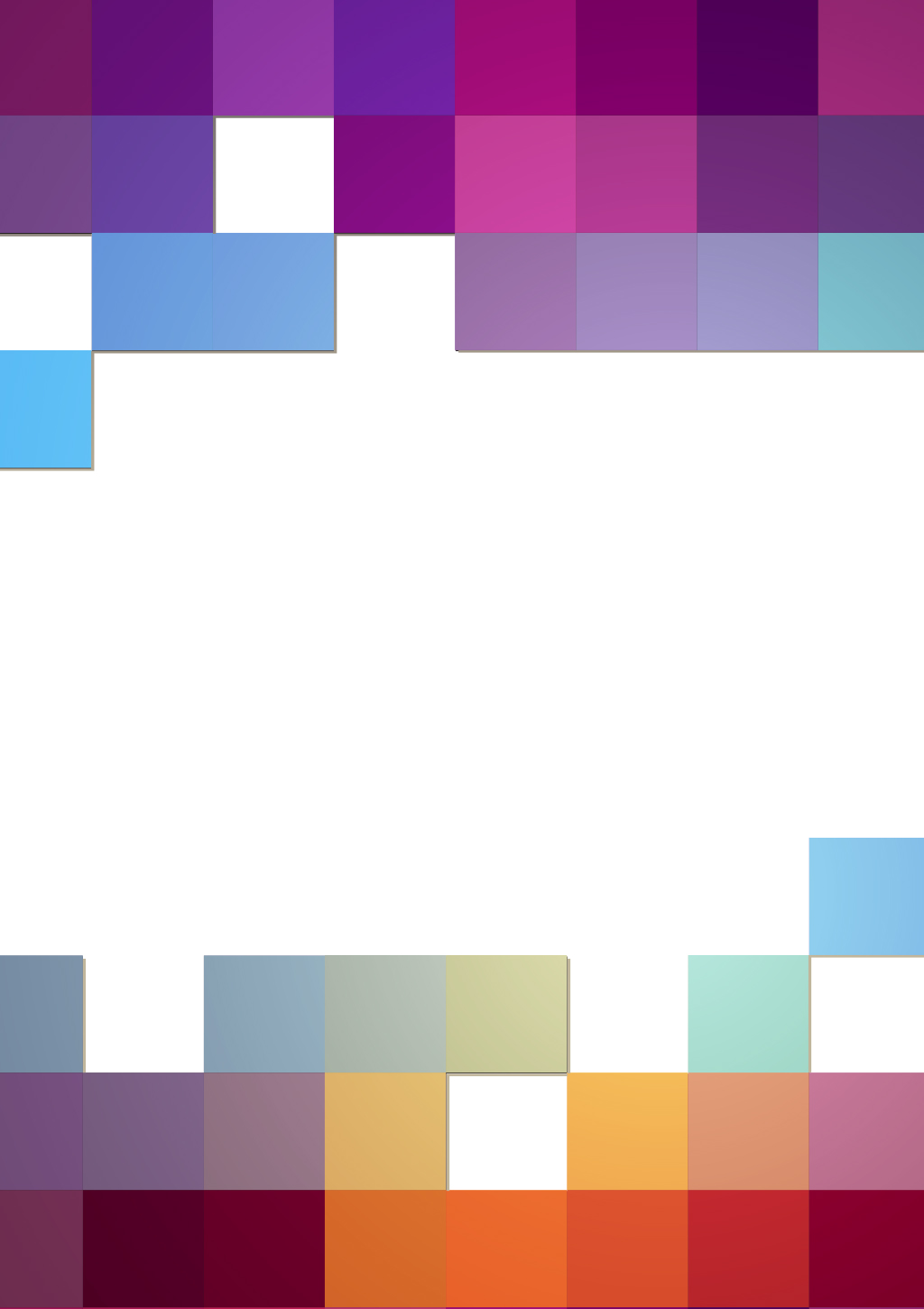 International WIM Alliance
Inclusive Workplace Design Programme 2021
December 7, 2021 – 9:00 AM MST
1
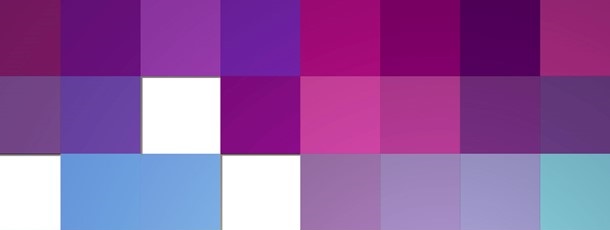 Objectives 
To discuss innovative and practical ideas to improve workplace design that benefits everyone working in mining. 
How can we make mining inclusive and accessible regardless of gender, ethnicity & race, ability, sexual orientation, age, socio-economic background, religion and ability? 

Share best practice and find solutions to achieve attraction to the sector, recruitment, retention and well being of women and men working in mining 

Focus on action-orientated outcomes within businesses and organizations which, supported by key procurement processes, encourages individuals and organizations to challenge the status quo
International WIM Alliance | Inclusive Workplace Design
2
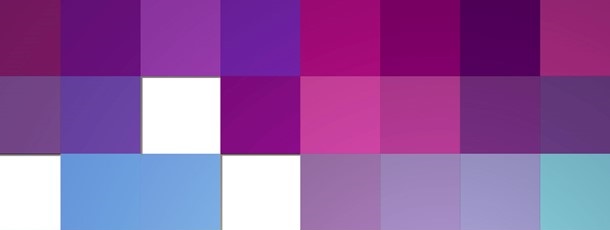 Proposed Schedule for Discussion Topics
September
Technology/Digital Transformation and Automation
Safety and PPE/Procurement & Supply Chain
October – Debrief 
Shift Design, FIFO, Remote Work
Changing Rooms and Toilets, Office Design 
November - Debrief
Mental Health/Family Leave
December
Daycares & Nurseries
Women's Health: Pregnancy, Lactation, Menstruation & Menopause.
International WIM Alliance | Inclusive Workplace Design
3
[Speaker Notes: Follow Up on September topics and load any potential tools/nots on Google Drive.]
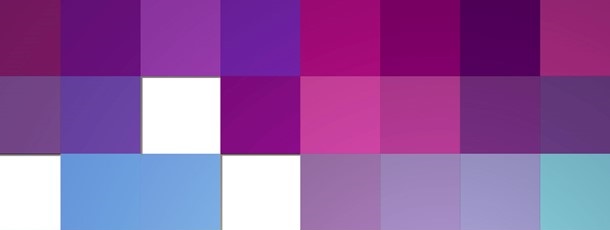 Pregnancy
As the number of females participating in the mining industry increases, with that comes concerns with the health, safety and wellbeing of pregnant and breastfeeding employees. In many cases, minor adjustment of the work environment can lead to a significant reduction in risk exposure to such hazards. The risks to women fall into three categories:
Physical Hazards
Chemical hazards
Other factors e.g. Ergonomic exposure (excessive standing, sitting), work hours and stress

A risk-based approach is required to ensure that these hazards are managed to reduce the impact on the female employees reducing the risk to as low as reasonably
 
What has your work place done to understand the risks and hazards on those women posed by the mining work environment and understand the impacts on that female worker and her developing child?
International WIM Alliance | Inclusive Workplace Design
4
[Speaker Notes: While pregnant, the female form undergoes a multitude of changes making her body more susceptible to those hazards due to alterations in her circulatory, respiratory, endocrine and musculoskeletal system.
Women have a higher heart rate, the volume of blood in their bodies increase by at least 30%, she breathes in a higher total amount of air per minute and pregnancy hormones lead to softening of her ligaments tendons and other connective tissues.

Workplaces need to understand the risks and hazards on those women posed by the mining work environment and understand the impacts onthat female worker and her developing child.]
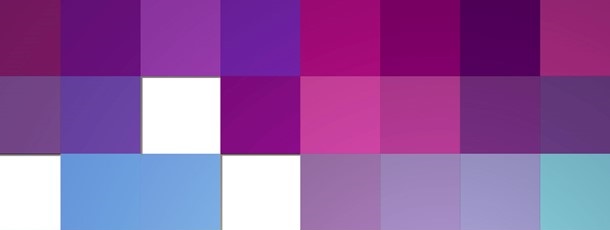 Lactation
Many women discontinue their breastfeeding journey upon return to work as they believe it is unmanageable to continue.

Contaminants can inadvertently enter a mother milks through exposure to those contaminants. Upon return to work, women who chose to continue this journey need to continue to limit their exposure to certain hazardous environmental contaminants. 

Women also need to be provided with an area to express their milk while at work. This area is required to be lockable for privacy, have an electrical connection to plug in a breast pump, and there also needs to be access to a sink to wash equipment, a microwave for sterilization of equipment and a fridge/freezer for safe milk storage.

Do you have examples from your companies (or resources you have seen in place) to support this?
International WIM Alliance | Inclusive Workplace Design
5
[Speaker Notes: An option is to monitor the level of contaminants in the employees’milk upon return and frequently after, and if contamination is detected she can be advised, and the milkdiscarded as a precaution.It is also important to ensure females are well hydrated, especially in warm environments and to avoid hotenvironments when possible.
A positive is example is BMC South Walker Creek (BHP) which became an accredited Breastfeeding FriendlyWorkplace by the Australian Breastfeeding Association (ABA) in December 2019. the site created a dedicatedspace where mothers could express and implemented a breastfeeding policy outlining lactation breakentitlements.]
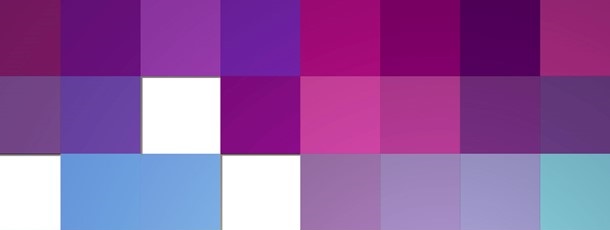 Daycares and Nurseries
Globally, women spend approximately three times the amount of time spent by men on unpaid work, which includes childcare. If a mother chooses to work, her children need to be cared for while she is attending her workplace. Common forms of childcare:
Home with father or family members caring for children (becoming more commonplace)
Daycare/Family Daycare/Pre-K/Nursery
 Before and after school care
 Nanny/Au Pair

Some organizations offer on-site or subsidized childcare for their workforce to access as an incentive. This takes the potential stress of organizing care for your child/ren away. This is still uncommon, but would be a real draw card to allow mothers a seamless transition back to working life and help with family logistics and time planning 

Do you have examples from your companies (or resources you have seen in place) to support this?
International WIM Alliance | Inclusive Workplace Design
6
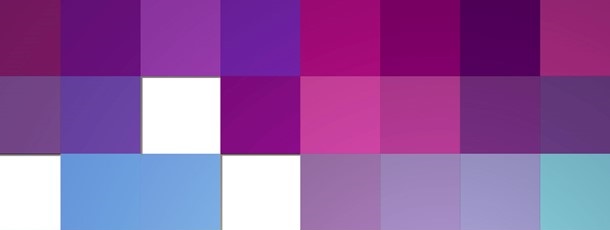 Menstruation
Women menstruate for a large period of their life. Dealing with this uniquely female challenge in a male-dominated industry is often not considered and not spoken about. 

However, it poses a significant challenge for women as shifts can be long, and their chosen form of menstrual management rarely extends for that period of time. Some of the issues faced are below:
Tampons can’t be used for longer than 8 hours without changing
On a heavy day any form of menstrual management is likely to need changing
Mining work can often be dirty, and if there isn’t access to hand washing facilities hygiene is difficult, as is disposal of single use sanitary items
Does your company supply feminine products to your employees? 
What resources have you found to be successful?
International WIM Alliance | Inclusive Workplace Design
7
[Speaker Notes: Possible solutions to this are:- Using a higher volume menstrual cup (this is not recommended for long periods of time if a female hasexperienced toxic shock syndrome before)- Pair the menstrual cup with period undies or a pad to extend the adequate timeframe- Use contraception to manage when/if a period takes place- Provide adequate facilities for the changing of menstrual management and hygienic hand washingfacilitiesShe’sFreetobe provides packs with female urination devices, menstrual cups and period underwear in adiscreet waterproof neoprene bag for women in industry.]
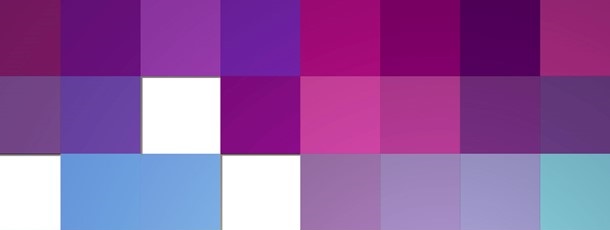 Menopause
Menopause is a change in hormone levels within the female body, usually between the ages of 45 and 55, with some symptoms being: Cognitive disruption and brain fog, Hot flushes and night sweats, Sleeplessness; Increased risk of osteoporosis and bone fractures, Anxiety and lack of confidence
These symptoms can lead to significant productivity losses for organization's, and be a cause of anxiety and distress for the women. The majority of women don’t feel comfortable talking about menopause with their line managers. It could be the current negative perception of menopause and some women being embarrassed to talk about it.

When women do understand the symptoms and ways to manage them, their lives (and work) can get back to normal quickly. Many line managers don’t feel confident talking about menopause. They don’t know enough about it or how they can help, unlike maternity where there usually is a clear process.
International WIM Alliance | Inclusive Workplace Design
8
[Speaker Notes: What employers can do is creating the environment to talk about menopause openly and withoutembarrassment. It is a natural phase in every woman’s life that needs to be normalised.On top of this is the distraction in the business and reputational risks.These are clear, compelling reasons for supporting menopausal women in the workplace. It supports aninclusive culture as many women continue working through their menopause and for many years beyond.We believe supporting them through the menopause transition should be considered best practice by allemployers. 

The scale of the issue via statistics from the United Kingdom:• Menopausal women are the fastest growing demographic in the workforce.• The average age for a woman to go through menopause is 51. It can be earlier than this, naturally or dueto surgery, or illness. And symptoms may start years before menopause, during the perimenopausephase (7-14 years).• According to the Faculty of Occupational Medicine (FOM), nearly 8 out of 10 of menopausal women arein work in the UK.• 3 out of 4 women experience symptoms, 1 in 4 could experience serious symptoms.• One in three will soon be over 50, and retirement ages are now 68• There have already been successful employment tribunals against employers.
To support and value female employees during this time the following can be implemented:- Write a policy or guidance document and make sure it is well publicised- Introducing a range of reasonable adjustments. These are usually simple to implement, such as a desktopfan or temperature-controlled offices, an extra uniform, or even flexible working.- Training, processes and information so all employees have a clear understanding of menopause- Informal support employee networkConsidering the relatively small investment in activity, the financial payback would be quick considering thefollowing:• The cost of recruitment to replace women who leave the business and bringing a new member of theteam up to speed.• Cost of absence.• Cost of employee relations issues or tribunals which doesn’t include the cost of any awards or theclaimant’s legal fees, if won.]
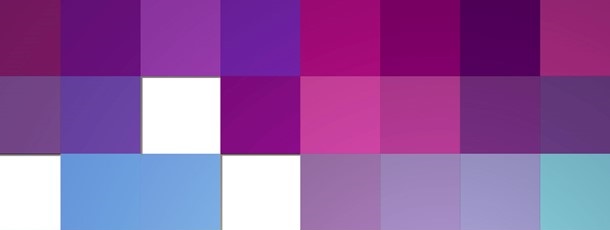 Proposed Actions/Ideas for Follow up
Is there a program or plan in place to support all of a new mother’s concerns returning to work? Ex: Lactation Rooms, Childcare support, Flexible family leave, etc. 
Find understanding for what others live through: go back to your operations and head offices and look with fresh eyes at what a day in THEIR life really looks like. 
Ask what your companies policies are in relation to women's health issues
Have they been developed and evaluated to ensure ALL employees feel covered and supported regardless of their stage of life? 
Please feel free to share any information that you have onto our teams google drive
9
International WIM Alliance | Inclusive Workplace Design